Doa Belajar
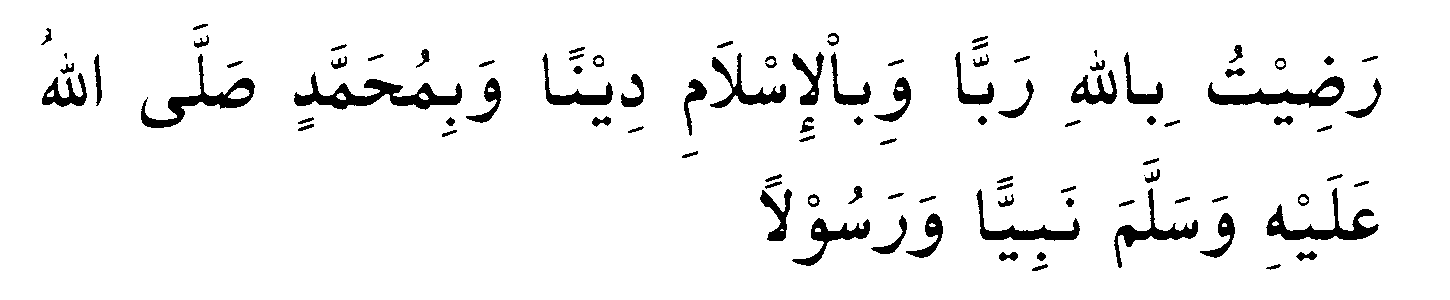 Kami ridho Allah SWT sebagai Tuhanku, Islam sebagai agamaku, dan Nabi Muhammad sebagai Nabi dan Rasul, Ya Allah, tambahkanlah kepadaku ilmu dan berikanlah aku kefahaman
PENGANTAR TEORI PEMBANGUNAN
Nur Faidati, SIP, MA
Hadir tepat waktu, toleransi keterlambatan 15 menit.
Mematikan (nada silent ) semua HP dan atau Alat komunikasi lainnya.
Tidak keluar masuk zoom selama proses pembelajaran (perkecualian untuk yang memiliki kendala jaringan)
Aktif berpartisipasi dalam diskusi.
Menghargai dan menghormati teman lain.
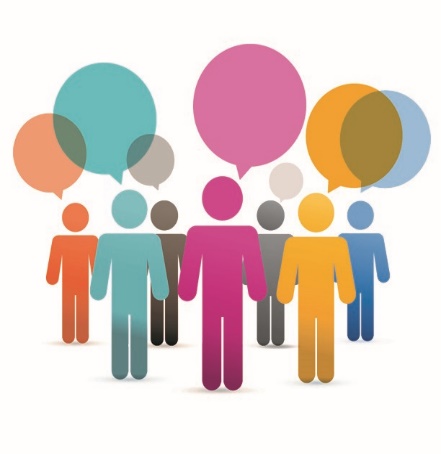 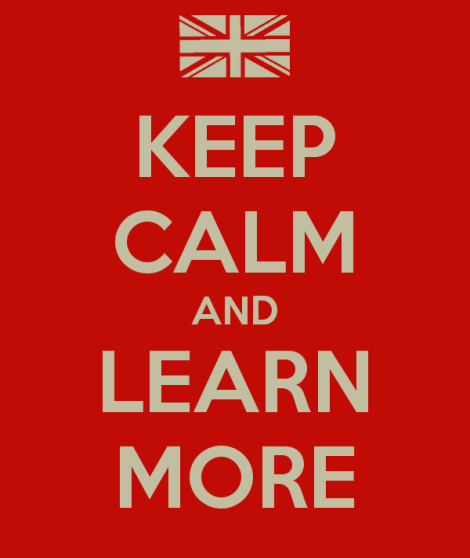 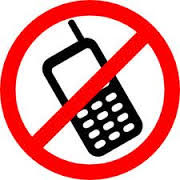 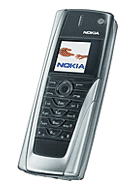 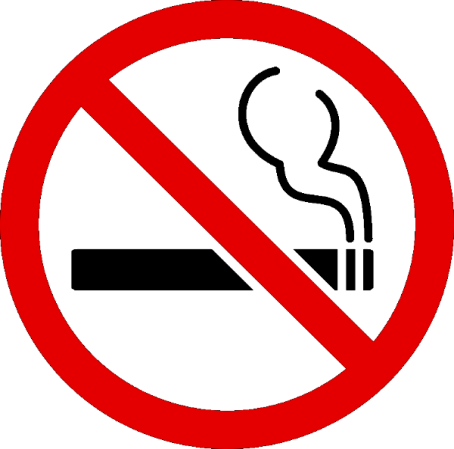 Silent
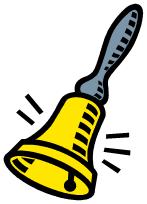 Pembelajaran…..
RPS
Referensi
Tugas
UTS dan UAS
Konsultasi: 
Email: nurfaidati18@gmail.com
HP : 08175499880
DOA SESUDAH BELAJAR
بِسْمِ اللَّهِ الرَّحْمَنِ الرَّحِيمِ

اَللَّهُمَّ أَرِنَا الْحَقَّ حَقًّا وَارْزُقْنَا اتِّـبَاعَه ُ وَأَرِنَا الْبَاطِلَ بَاطِلاً وَارْزُقْنَا اجْتِنَابَهُ


Ya Alloh Tunjukkanlah kepada kami kebenaran sehinggga kami dapat mengikutinya Dan tunjukkanlah kepada kami kejelekan sehingga kami dapat menjauhinya
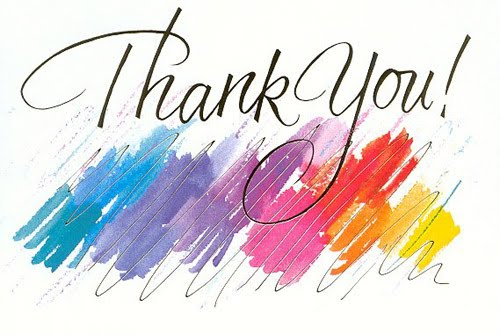